Casos Prácticos y Jurisprudencia en los Delitos Cometidos por Funcionarios Públicos. TERMINACION ANTICIPADA Y CONCLUSION ANTICIPADA
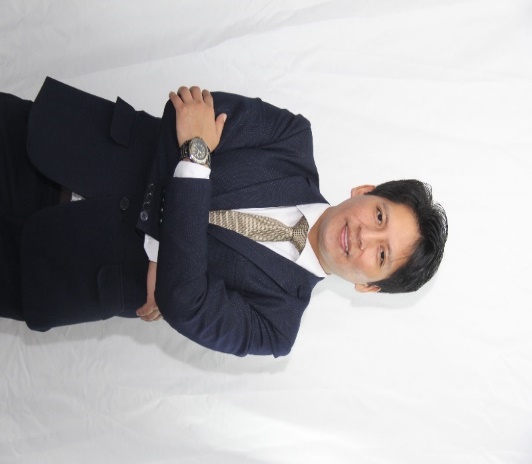 Ponente: Sergio 
Emerson Chávez Panduro
SISTEMA PROCESAL 
PERUANO
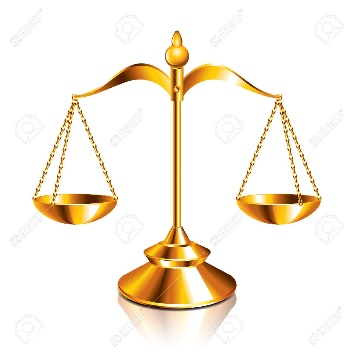 La reforma procesal penal iniciada por el Perú en el año 2006 con la puesta en vigencia del Código Procesal Penal de 2004 (como plan piloto en el Distrito Judicial de Huahura), ha alcanzado, de un lado, niveles de eficacia procesal relacionados con la Descarga de los Despachos Judiciales, la celeridad de la tramitación del procedimiento y la pronta relación integral para la victima de los delitos. De otro lado, la implementación progresiva del nuevo código adjetivo ha evidenciado vacíos y deficiencias de algunas disposiciones, contradicciones de interpretación, así como dificultades prácticas.
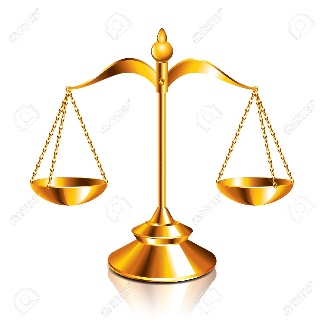 Implementación Progresiva
Del Nuevo Código Procesal
Penal
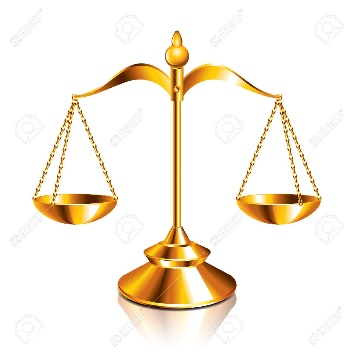 DECRETO SUPREMO
Nº 015-2017-JUS
Artículo 1.- Modificación del Calendario Oficial de Aplicación Progresiva del Código Procesal Penal.

Modifícase el Calendario Oficial de Aplicación Progresiva del Código Procesal Penal, de acuerdo a lo propuesto por la Comisión Especial de Implementación del Código Procesal Penal, quedando de la siguiente manera:
- Año 2017: El Callao
- Año 2018: Lima Norte
- Año 2019: Lima Este
- Año 2020: Lima Sur y Lima Centro
Artículo 2.- Secuencia del cronograma
En los años 2017, 2018, 2019 y 2020, el Código Procesal Penal entra en vigencia el 01 de julio.
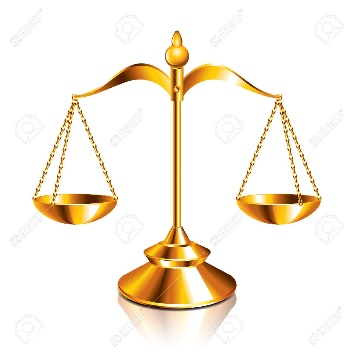 GARANTIAS ESPECÍFICAS
DEL PROCESO PENAL
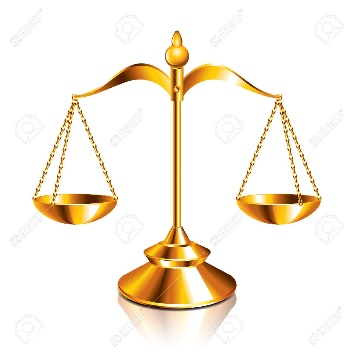 LA GARANTIA DE LA INVESTIGACIÓN OFICIAL
El PRINCIPIO DE IGUALDAD PROCESAL
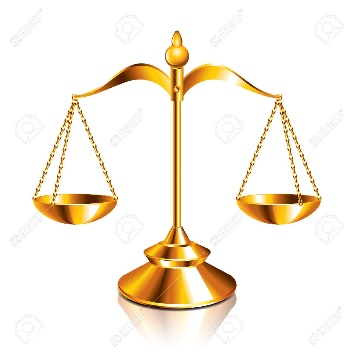 Principios
EL PRINCIPIO DE PUBLICIDAD
EL PRINCIPIO DE ORALIDAD
EL PRINCIPIO DE INMEDIACIÓN
Principios
EL PRINCIPIO DE CONTRADICCIÓN
LOS PRINCIPIO DE CONCENTRACIÓN Y CELERIDAD
PROCESO COMÚN
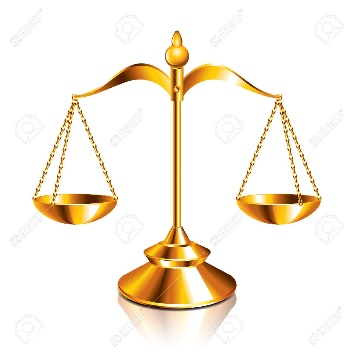 ETAPAS DEL NUEVO PROCESO PENAL
ACTOS URGENTES E INAPLAZABLES
ETAPA INV. PREPARATORIA
MINISTERIO PÚBLICO TIENE LA CARGA DE LA PRUEBA
DILIGENCIAS PRELIMINARES
ETAPA DE FILTRO PROCESAL
ETAPA INTERMEDIA
JUEZ DE GARANTIAS
TÉCNICAS DE LITIGACIÓN ORAL
JUEZ DE JUZGAMIENTO
JUICIO ORAL
Sergio Chávez Panduro
MECANISMOS DE 
SIMPLIFICACIÓN
PROCESAL
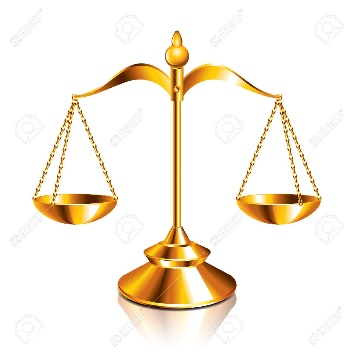 Naturaleza del Proceso Inmediato
Mecanismo de Simplificación Procesal
Acusación Directa
Proceso Inmediato
Terminación Anticipada
Terminación Anticiada de Juicio
-Colaboración Eficaz
Sergio Chávez Panduro
Principio de Oportunidad
Salidas Alternativas
Acuerdos Reparatorios
Sergio Chávez Panduro
PROCESO INMEDIATO CONFORME AL DECRETO LEGISLATIVO 1194
Sergio Chávez Panduro
Concepto de Proceso Inmediato
El denominado Proceso Inmediato es un tipo de proceso especial, que bajo ciertos presupuestos específicamente previstos en la ley, permiten abreviar el proceso penal, suprimiendo la etapa de “Investigación Preparatoria” y la “etapa intermedia” propias del proceso penal común.
Sergio Chávez Panduro
FINALIDAD 

1.- Simplificación y celeridad del proceso en aquellos casos en que el Fiscal no requiera de mayor investigación. 

 2.- Evitar que la investigación preparatoria se convierta en un procedimiento rutinario e innecesario, cuando las condiciones del caso están dadas para formular acusación.
Es un proceso especial que amerita el abreviamiento del proceso, al no desarrollarse las fases de investigación preparatoria e intermedia; siendo el Fiscal quien solicita el trámite del mismo en caso se configure un hecho de flagrancia delictiva, la confesión del imputado o la evidencia de la comisión del delito.
OBJETIVO
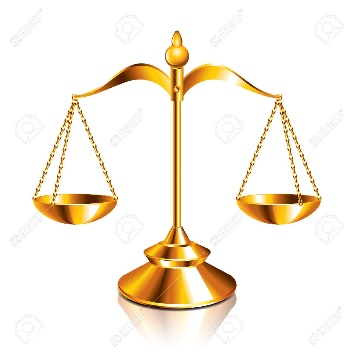 FINALIDAD
1.- Simplificación y celeridad del proceso en aquellos casos en que el Fiscal no requiera de mayor investigación. 

2.- Evitar que la investigación preparatoria se convierta en un procedimiento rutinario e innecesario, cuando las condiciones del caso están dadas para formular acusación
UBICACIÓN 
NORMATIVA
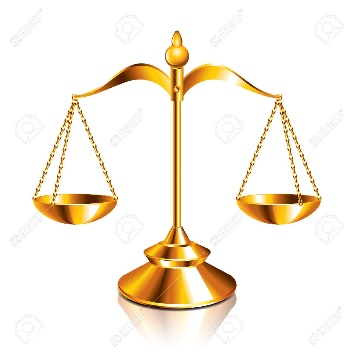 Art. 446 (Supuesto de Aplicación)


Art. 447 (Audiencia Única de Incoación del proceso inmediato en caso de flagrancia delictiva


Art. 448 (Audiencia única de Juicio Inmediato)
Ubicación Normativa
Sergio Chávez Panduro
Presupuestos para 
Incoar Proceso Inmediato
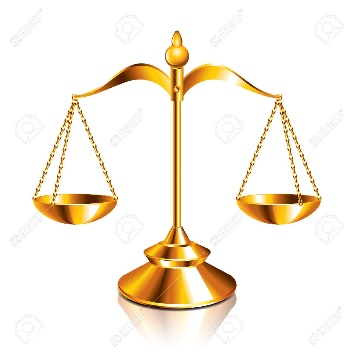 Sergio Chávez Panduro
El imputado ha sido detenido en flagrancia delictiva
Supuestos de Aplicación
ARTÍCULO
446°
El imputado a confesado la comisión del delito en los términos del artículo 160
Los elementos de convicción acumulados durante las diligencias preliminares, previo interrogatorio del imputado sean evidentes
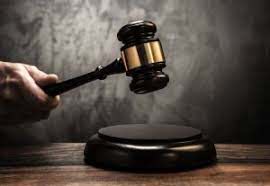 Flagrancia
Sobre el delito flagrante en el proceso inmediato 
(Casación 842-2016, Sullana),
CONCEPTO:
La palabra flagrante viene del latín flagrantis, participio de presente del verbo flagrare, que significa arder o quemar, y se refiere a aquello que está ardiendo o resplandeciendo como fuego o llama, y en este sentido ha pasado a nuestros días, de modo que por delito flagrante en el concepto usual hay que entender aquel que se está cometiendo de manera singularmente ostentosa o escandalosa
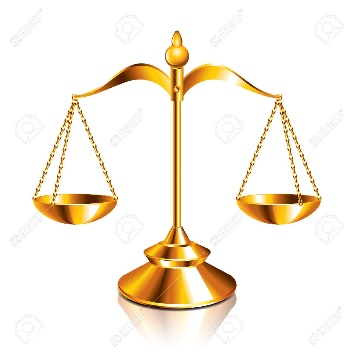 LEY 30558
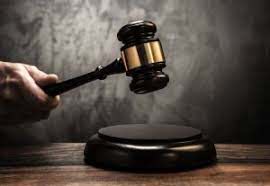 La promulgación de la Ley N° 30558, Ley de Reforma del literal F del inciso 24 del artículo 2° de la Constitución Política del Perú, modifica los plazos de detención policial, en el caso de delitos flagrantes, y de detención preliminar, de la siguiente manera:
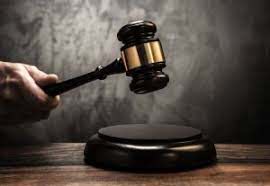 Detención policial en casos de flagrancia: se modifica de 24 horas hasta 48 horas, o el término de la distancia. Una vez culminado la persona detenida deberá ser puesta a disposición del juzgado correspondiente
Detención preliminar: el plazo se ha mantenido (hasta 15 días), pero se ha incluido un nuevo supuesto de aplicación, referido a delitos cometidos por organizaciones criminales
Artículo único. Modificación del literal f del inciso 24 del artículo 2º de la Constitución Política del Perú
Modifícase el literal f del inciso 24 del artículo 2º de la Constitución Política del Perú, conforme al texto siguiente:
“Artículo 2o.- Toda persona tiene derecho:
[…]
24. A la libertad y a la seguridad personales. En consecuencia:
[…]
f. Nadie puede ser detenido sino por mandamiento escrito y motivado del juez o por las autoridades policiales en caso de flagrante delito. La detención no durará más del tiempo estrictamente necesario para la realización de las investigaciones y, en todo caso, el detenido debe ser puesto a disposición del juzgado correspondiente, dentro del plazo máximo de cuarenta y ocho horas o en el término de la distancia.
Estos plazos no se aplican a los casos de terrorismo, espionaje, tráfico ilícito de drogas y a los delitos cometidos por organizaciones criminales. En tales casos, las autoridades policiales pueden efectuar la detención preventiva de los presuntos implicados por un término no mayor de quince días naturales. Deben dar cuenta al Ministerio Público y al juez, quien puede asumir jurisdicción antes de vencido dicho término”.
CLASIFICACIÓN DE LA FLAGRANCIA
1.- Flagrancia estricta o propiamente dicha.

2.- Cuasiflagrancia

3.- Flagrancia por identificación inmediata

4.- Presunción de flagrancia – F. Por evidencias o Inferida
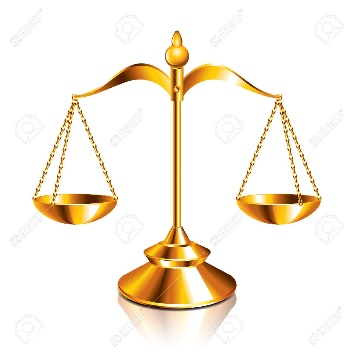 1.- Flagrancia estricta o propiamente dicha – Con las manos en la masa
Que en primer lugar, el agente in fraganti es el delincuente sorprendido cuando está realizando actos de ejecución propios del delito, o cuando acaba de consumarlo. 

El requisito de sorprender al delincuente no exige el asombro o sobresalto del mismo, se trata de que sea descubierto, su acción delictiva en fase de ejecución o inmediatamente después de la misma. El descubrimiento ha de producirse precisamente mediante la percepción sensorial del hecho, por parte del sujeto que dispone la detención, es decir, este ha de tener conocimiento del hecho a través de sus sentidos, normalmente la vista.
 
La percepción que se realiza es absolutamente actual, directa y efectiva y no tiene que efectuarse ninguna deducción. Es decir el hecho advertido resulta vivo y palpitante.
2.- Cuasiflagrancia
Se da este supuesto cuando ya se ha ejecutado el delito, pero es detenido poco después, ya que no se le perdió de vista desde entonces. En palabras del tratadista Jorge Alberto SILVA, una persona puede ser detenida aun después que ejecuto o consumo la conducta delictiva, pero siempre y cuando no le hayan perdido de vista y sea perseguido desde la realización del hecho delictivo. 

Por ejemplo: Un miembro policial percibe que se está cometiendo un delito y el agente activo se percata de ello y decide fugarse. En este caso, el efectivo policial lo persigue por un lapso corto de tiempo y logra su captura, en este ejemplo el efectivo policial ha percibido en forma directa la comisión del ilícito penal. Tenemos presente: La inmediatez personal, temporal y la situación de descubrimiento. Este tipo de flagrancia se apoya en una deducción lógica a partir de indicios muy poderosos.
3.- Flagrancia por identificación inmediata
Tiene como base que el agente ha sido identificado como autor del hecho. Se configura cuando el agente ha huido y ha sido identificado durante o inmediatamente después de la perpetración del hecho punible, sea por el agraviado o por otra persona que haya presenciado el hecho, o por medio audiovisual, dispositivos o equipos cuya tecnología se haya registrado su imagen, y es encontrado dentro de las 24 horas de producido el hecho punible. No habría inmediatez temporal y personal. Pero hay evidencia fuerte de su autoría. El profesor Pablo Sánchez sostiene que esta formula constituye una presunción de flagrancia en atención a la identificación del agente, lo cual exige una investigación rápida y de resultado por parte de la policía.
4.- Presunción de flagrancia – F. Por evidencias o Inferida
Se configura cuando al agente se le encuentra con señales o instrumentos que permitan pensar que es el autor del ilícito penal. Esta figura está referido al sujeto activo que no ha sido sorprendido ejecutando o consumando el hecho delictivo, y menos aun ha sido perseguido luego de cometer el delito, sino más bien que ha dicho sujeto se le encuentra con objetos que hacen presumir la comisión de un hecho criminal – cuando sólo hay indicios razonables que permitan pensar que es el autor material del delito -. Como es de observarse en esta figura de flagrancia solo existen datos que hacen factible presumir que la persona es el sujeto activo de la conducta delictiva – acción -, por consiguiente, desde esta perspectiva el encontrarle en su poder el objeto robado, o el arma incriminada para la perpetración del hecho delictivo, implica una presunción de flagrancia.
CONFESION DEL IMPUTADO
 (Art. 160 C.P.P.)
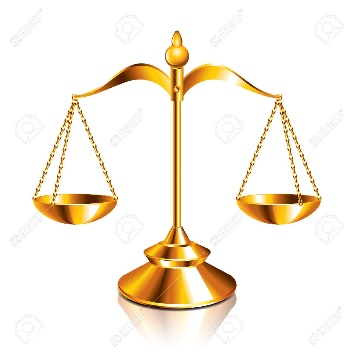 Es la admisión de cargos por el imputado o aceptación de la imputación formulada en su contra. 

Tiene valor Probatorio cuando: 
1.- Es corroborado con otro u otros elementos de convicción.
 2.- Se preste libre y en estado normal de sus facultades psíquicas. 
3.- Sea prestada ante Juez o Fiscal en presencia de su abogado defensor. 
4.- Sea sincera o espontánea.
LA CONFESIÒN
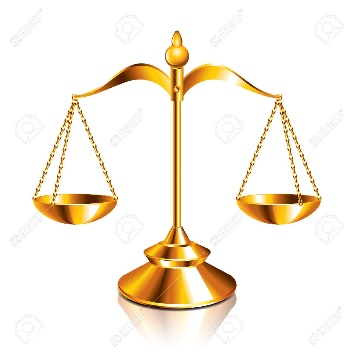 ELEMENTOS DE CONVICCIÓN 
SUFICIENTES
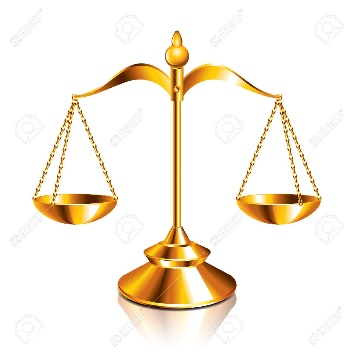 Son todos aquellos elementos de convicción recabados por la policía, con conocimiento del Fiscal, en las primeras diligencias urgentes, inmediatas e inaplazables (artículos 330 y 331 del C.P.P.), que le dan la seguridad al Fiscal de la comisión del hecho delictivo y de la responsabilidad penal del imputado.
1. El Fiscal puede, bajo su dirección, requerir la intervención de la Policía o realizar por sí mismo diligencias preliminares de investigación para determinar si debe formalizar la Investigación Preparatoria.
2. Las Diligencias Preliminares tienen por finalidad inmediata realizar los actos urgentes o inaplazables destinados a determinar si han tenido lugar los hechos objeto de conocimiento y su delictuosidad, así como asegurar los elementos materiales de su comisión, individualizar a las personas involucradas en su comisión, incluyendo a los agraviados, y, dentro de los límites de la Ley, asegurarlas debidamente.
3. El Fiscal al tener conocimiento de un delito de ejercicio público de la acción penal, podrá constituirse inmediatamente en el lugar de los hechos con el personal y medios especializados necesarios y efectuar un examen con la finalidad de establecer la realidad de los hechos y, en su caso, impedir que el delito produzca consecuencia ulteriores y que se altere la escena del delito.
Artículo 330 Diligencias Preliminares.-
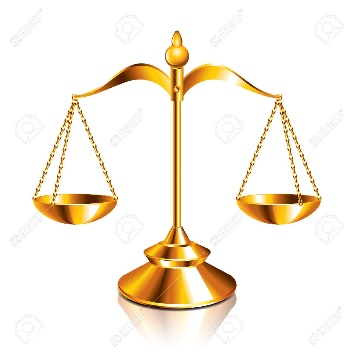 1. Tan pronto la Policía tenga noticia de la comisión de un delito, lo pondrá en conocimiento del Ministerio Público por la vía más rápida y también por escrito, indicando los elementos esenciales del hecho y demás elementos inicialmente recogidos, así como la actividad cumplida, sin perjuicio de dar cuenta de toda la documentación que pudiera existir.
2. Aun después de comunicada la noticia del delito, la Policía continuará las investigaciones que haya iniciado y después de la intervención del Fiscal practicará las demás investigaciones que les sean delegadas con arreglo al artículo 68.
3. Las citaciones que en el curso de las investigaciones realice la policía a las personas pueden efectuarse hasta por tres veces.
Artículo 331 Actuación
Policial.-
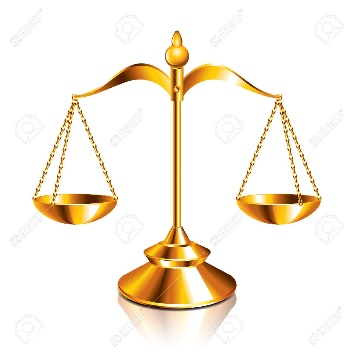 TRÁMITE DEL PROCESO
INMEDIATO
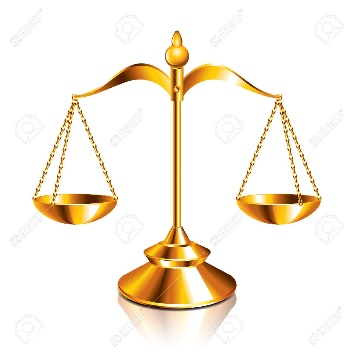 Sergio Chávez Panduro
ETAPA PRE-AUDIENCIA ÚNICA DE INCOACIÓN 

Una vez finalizada las Diligencias Preliminares o hasta 30 días después de haber FIP el fiscal formulará requerimiento ante el JIP, conforme a lo establecido en el inc. 2 del artículo 336º del CPP.

AL QUE DEBERA ACOMPAÑAR 
La carpeta fiscal. 
Solicitar las medidas de coerción respectivas.
 El requerimiento será puesto en conocimiento de las partes en el plazo de 3 días para su pronunciamiento. 
 El JIP, al término del plazo anterior, dentro de las 48 horas posteriores, deberá realizar la AUDIENCIA ÚNICA DE INCOACIÓN para determinar la procedencia del proceso inmediato.
Sergio Chávez Panduro
Audiencia única de Incoación del proceso inmediato en casos de flagrancia delictiva
(ART. 477 CPP)
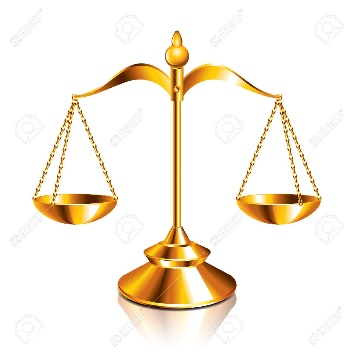 1. Al término del plazo de la detención policial establecido en el artículo 264, el Fiscal debe solicitar al Juez de la investigación preparatoria la incoación del proceso inmediato. El Juez, dentro de las cuarenta y ocho horas (48) siguientes al requerimiento fiscal, realiza una audiencia única de incoación para determinar la procedencia del proceso inmediato. La detención del imputado se mantiene hasta la realización de la audiencia.
2. Dentro del mismo requerimiento de incoación, el Fiscal debe acompañar el expediente fiscal y comunicar si requiere la imposición de alguna medida coercitiva, que asegure la presencia del imputado en el desarrollo de todo el proceso inmediato. El requerimiento de incoación debe contener, en lo que resulte pertinente, los requisitos establecidos en el numeral 2 del artículo 336.
2.La Disposición de formalización contendrá:
a)El nombre completo del imputado;b) Los hechos y la tipificación específica correspondiente. El Fiscal podrá, si fuera el caso, consignar tipificaciones alternativas al hecho objeto de investigación, indicando los motivos de esa calificación;
c) El nombre del agraviado, si fuera posible; y,
d) Las diligencias que de inmediato deban actuarse.
3. En la referida Audiencia, las partes pueden instar la aplicación del principio de oportunidad, de un acuerdo reparatorio o de la terminación anticipada, según corresponda.
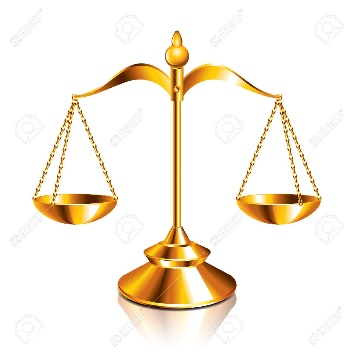 4. La audiencia única de incoación del proceso inmediato es de carácter inaplazable. Rige lo establecido en el artículo 85. El Juez, frente a un requerimiento fiscal de incoación del proceso inmediato, se pronuncia oralmente en el siguiente orden, según sea el caso:
a) Sobre la procedencia de la incoación del proceso inmediato.
b) Sobre la procedencia del principio de oportunidad, de un acuerdo reparatorio o de la terminación anticipada, solicitado por las partes;
c) Sobre la procedencia de la medida coercitiva requerida por el Fiscal;
La resolución es apelable con efecto devolutivo, el recurso se interpone y fundamenta en el mismo acto. No es necesario su formalización por escrito. El procedimiento que se seguirá será el previsto en el inciso 2 del artículo 278.
6. Pronunciada la decisión que dispone la incoación del proceso inmediato, el Fiscal procede a formular acusación dentro del plazo de veinticuatro (24) horas, bajo responsabilidad. Recibido el requerimiento fiscal, el Juez de la Investigación Preparatoria, en el día, lo remite al Juez Penal competente, para que dicte acumulativamente el auto de enjuiciamiento y de citación a juicio, con arreglo a lo dispuesto en el numeral 3 del artículo 448.
7. Frente al auto que rechaza la incoación del proceso inmediato, el Fiscal dicta la Disposición que corresponda o la formalización de la Investigación Preparatoria.
Para los supuestos comprendidos en los literales b) y c), numeral 1 del artículo 446, rige el procedimiento antes descrito en lo que corresponda. Solo en estos supuestos, el requerimiento se presenta luego de culminar las diligencias preliminares o, en su defecto, antes de los treinta (30) días de formalizada la Investigación Preparatoria.”
“Artículo 448.-
 Audiencia única de juicio Inmediato
1. Recibido el auto que incoa el proceso inmediato, El Juez penal competente realiza la audiencia única de juicio inmediato en el día. En todo caso, su realización no debe exceder las setenta y dos (72) horas desde la recepción, bajo responsabilidad funcional.
2. La audiencia única de juicio inmediato es oral, pública e inaplazable. Rige lo establecido en el artículo 85. Las partes son responsables de preparar y convocar a sus órganos de prueba, garantizando su presencia en la Audiencia.
3. Instalada la Audiencia, el fiscal expone resumidamente los hechos objeto de la acusación, la calificación jurídica y las pruebas que ofrecerá para su admisión, de conformidad con lo establecido en el artículo 349. Si el Juez Penal determina que los defectos formales de la acusación requieren un nuevo análisis, dispone su subsanación en la misma audiencia. Acto seguido, las partes pueden plantear cualquiera de las cuestiones previstas en el artículo 350, en lo que corresponda.
4. El auto que declara fundado el sobreseimiento o un medio técnico de defensa, es apelable con efecto devolutivo, el recurso se interpondrá y fundamentará en el mismo acto. Rige lo previsto en el artículo 410.
5. El Juez debe instar a las partes a realizar convenciones probatorias. Cumplidos los requisitos de validez de la acusación, de conformidad con el numeral 1 del artículo 350; y resueltas las cuestiones planteadas, el Juez Penal dicta acumulativamente el auto de enjuiciamiento y citación a juicio, de manera inmediata y oral.
6. El juicio se realiza en sesiones continuas e ininterrumpidas hasta su conclusión. El Juez Penal que instale el juicio no puede conocer otros hasta que culmine el ya iniciado. En lo no previsto en esta Sección, se aplican las reglas del proceso común, en tanto sean compatibles con la naturaleza célere del proceso inmediato”.
ACUSACIÓN DIRECTA
Art. 336. 4 CPP
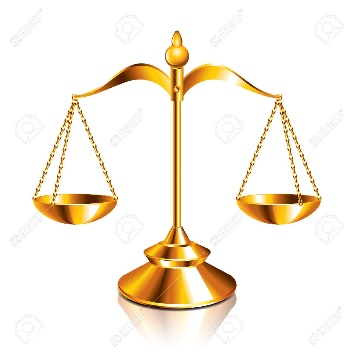 El Fiscal, si considera que las diligencias actuadas preliminarmente establecer suficientemente la realidad del delito y la intervención del imputado en su comisión, podrá formular directamente acusación.
¿La Acusación Directa prescribe el 
Ejercicio de la
5.4. Ahora bien, considerando que el Legislador no ha previsto expresamente que la acusación directa es causal de suspensión de la prescripción como si estima a la formalización de investigación preparatoria, de ninguna manera impide que luego de una evaluación lógico-jurídica, considerando el momento procesal que se emiten determine que tenga efectos similares, teniendo en cuenta que si es posible suspender la prescripción con la disposición de formalización de investigación preparatoria, que es un acto inicial a través del cual se judicializa la investigación preliminar «que es lo menos», que impediría considerar a la acusación directa, que se ubica en un acto posterior, «que es lo más»; conclusión que deriva del silogismo «el que puede lo más, puede lo menos». Así lo ha contemplado la jurisprudencia nacional.
TERCERA SALA PENAL DE APELACIONES CON FUNCIONES DE LIQUIDADORA
EXPEDIENTE N.° 3092-2014-0
GRACIAS TOTALES
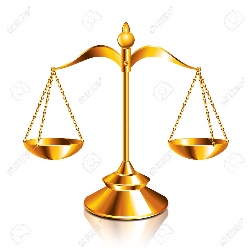 Sergio Chávez Panduro